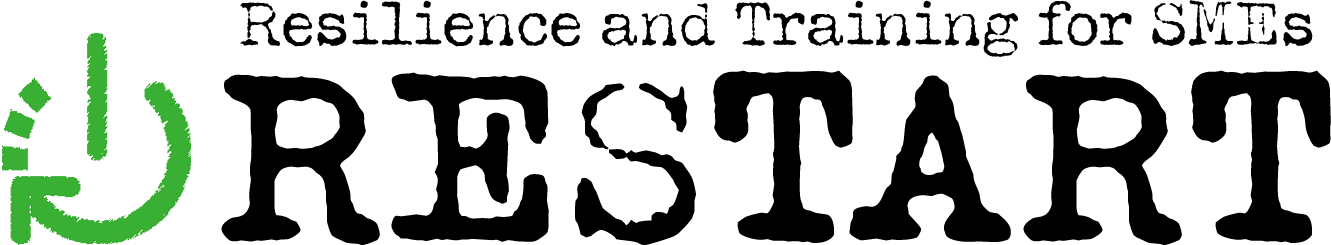 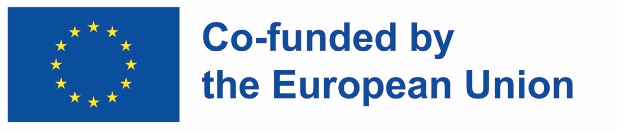 Emocionalna inteligencija i pozitivno radno okruženje
IZRADILA PARTNERSKA ORGANIZACIJA: IDP
RESTART – Osposobljavanje poduzetnika u svrhu otpornosti i razvoja
ERASMUS + 2021-1-SK01-KA220-VET-000034882
Podrška Europske komisije za izradu ove objave ne predstavlja odobrenje njenog sadržaja koji odražava stavove samih autora te se Komisija ne može smatrati odgovornom za bilo kakvu daljnju uporabu informacija sadržanih u ovoj objavi.
Ciljevi
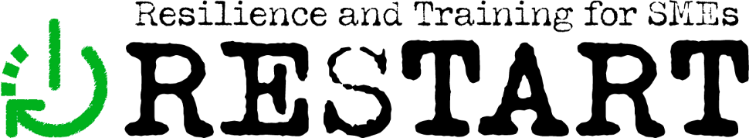 Na kraju ovog modula ćete:
 Razumjeti koncept emocionalne inteligencije i pozitivnog radnog okruženja, uključujući njihove definicije i ključne komponente.
 Prepoznati povezanost emocionalne inteligencije i pozitivnog radnog okruženja te saznati kako utječu na osobni i profesionalni uspjeh.
 Razumjeti važnost emocionalne inteligencije i korake koje treba poduzeti za razvoj vještina emocionalne inteligencije.
 Uvidjeti važnost pozitivnog radnog okruženja i načine na koje ga je moguće poboljšati.
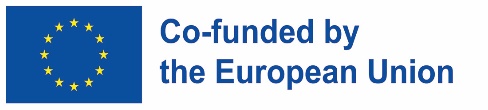 Podrška Europske komisije za izradu ove objave ne predstavlja odobrenje njenog sadržaja koji odražava stavove samih autora te se Komisija ne može smatrati odgovornom za bilo kakvu daljnju uporabu informacija sadržanih u ovoj objavi.
Sadržaj
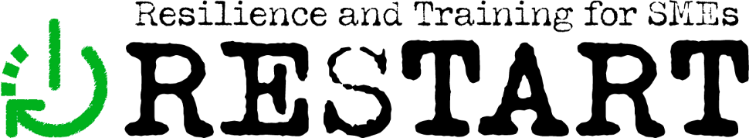 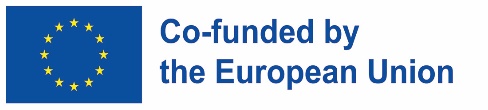 Podrška Europske komisije za izradu ove objave ne predstavlja odobrenje njenog sadržaja koji odražava stavove samih autora te se Komisija ne može smatrati odgovornom za bilo kakvu daljnju uporabu informacija sadržanih u ovoj objavi.
Osnove emocionalne inteligencije i pozitivnog radnog okruženjaŠto je emocionalna inteligencija?
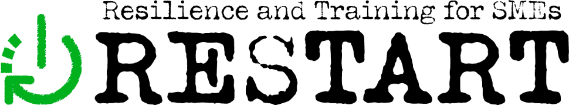 Emocionalna inteligencija (EI) je sposobnost prepoznavanja, razumijevanja i upravljanja vlastitim emocijama, kao i emocijama drugih.
5 ključnih komponenti:
Socijalne vještine (ili komunikacija)
Svijest o sebi
Motivacija
A
C
E
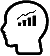 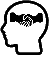 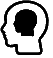 B
D
Samoregulacija
Empatija
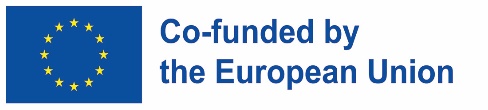 Source: Goleman, D. (2006) Emotional intelligence: Why it can matter more than IQ
Podrška Europske komisije za izradu ove objave ne predstavlja odobrenje njenog sadržaja koji odražava stavove samih autora te se Komisija ne može smatrati odgovornom za bilo kakvu daljnju uporabu informacija sadržanih u ovoj objavi.
Osnove emocionalne inteligencije i pozitivnog radnog okruženjaŠto je emocionalna inteligencija?
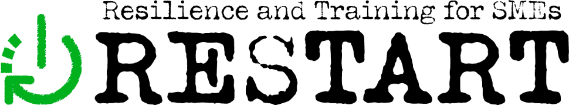 UM
Komunikacija
USPJEH
Poboljšava donošenje odluka i rješavanje problema.
Poboljšava komunikaciju i međuljudske odnose
Olakšava osobni i profesionalni uspjeh.
Provjeri svoj rmocionalni kvocijent (eng. EQ) uz pomoć besplatnog testa!
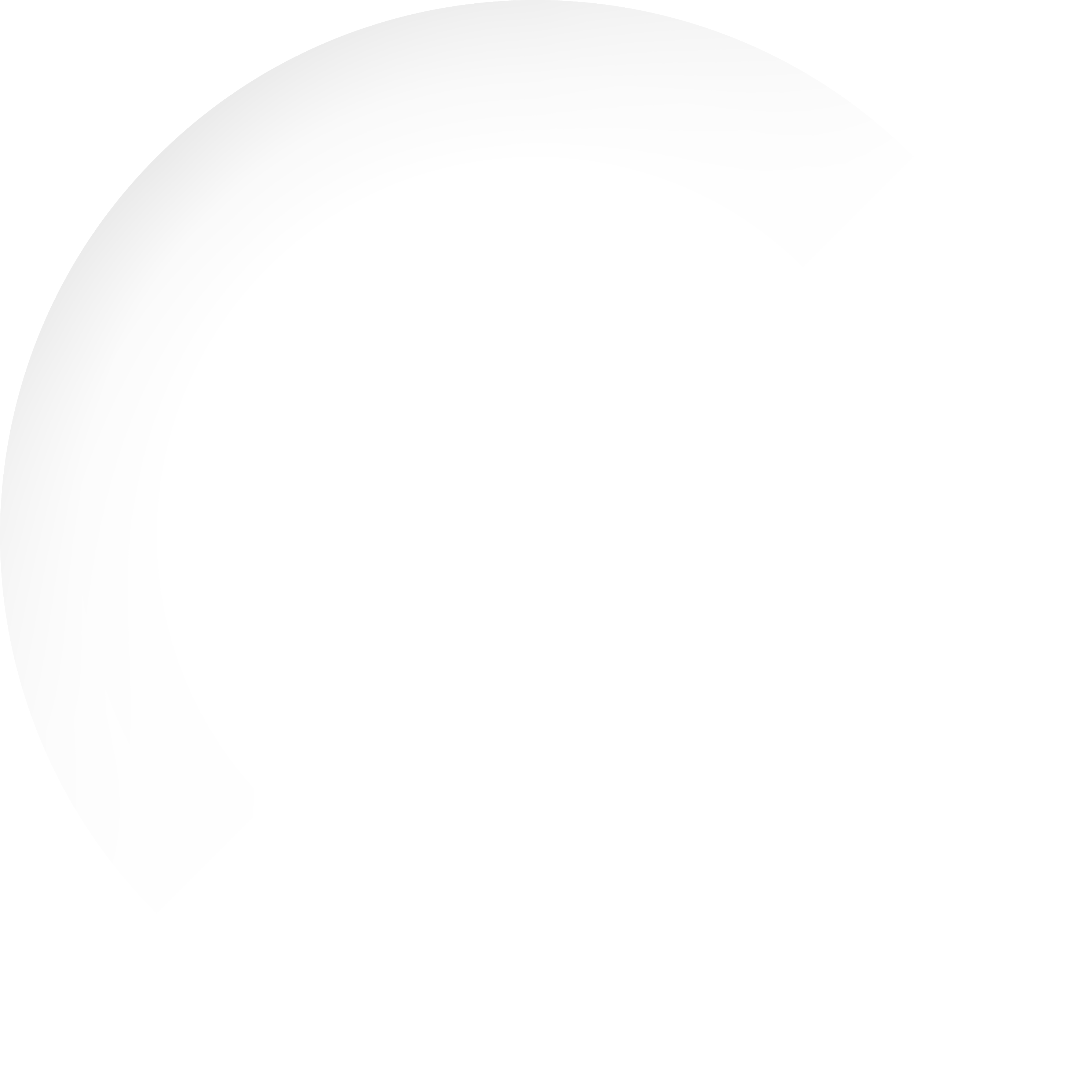 Zašto je EI 
važna?
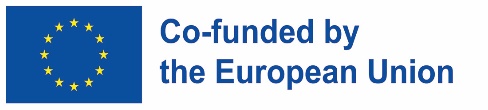 Podrška Europske komisije za izradu ove objave ne predstavlja odobrenje njenog sadržaja koji odražava stavove samih autora te se Komisija ne može smatrati odgovornom za bilo kakvu daljnju uporabu informacija sadržanih u ovoj objavi.
Osnove emocionalne inteligencije i pozitivnog radnog okruženjaŠto je pozitivno radno okruženje?
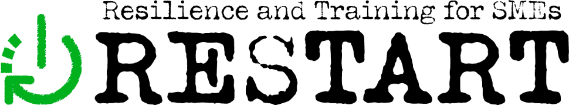 Pozitivno radno okruženje je okruženje u kojem je zaposlenik sretan, zdrav i uspješan.
4 ključne komponente:
Fizička 
dobrobit
Društvena dobrobit
A
C
E
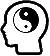 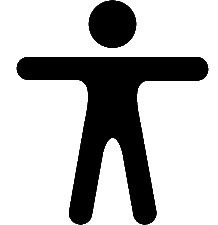 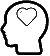 B
D
Duhovna dobrobit
Emocionalna dobrobit
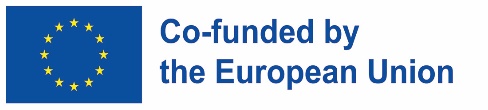 Podrška Europske komisije za izradu ove objave ne predstavlja odobrenje njenog sadržaja koji odražava stavove samih autora te se Komisija ne može smatrati odgovornom za bilo kakvu daljnju uporabu informacija sadržanih u ovoj objavi.
Osnove emocionalne inteligencije i pozitivnog radnog okruženjaŠto je pozitivno radno okruženje?
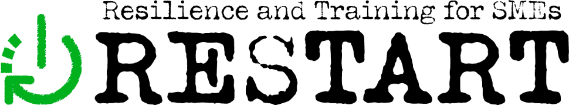 OTPORNOST
FIZIČKO ZDRAVLJE
MENTALNO ZDRAVLJE
Povećava otpornost i sposobnost nošenja sa stresom
Poboljšava cjelokupnu kvalitetu života
Poboljšava emocionalno i mentalno zdravlje
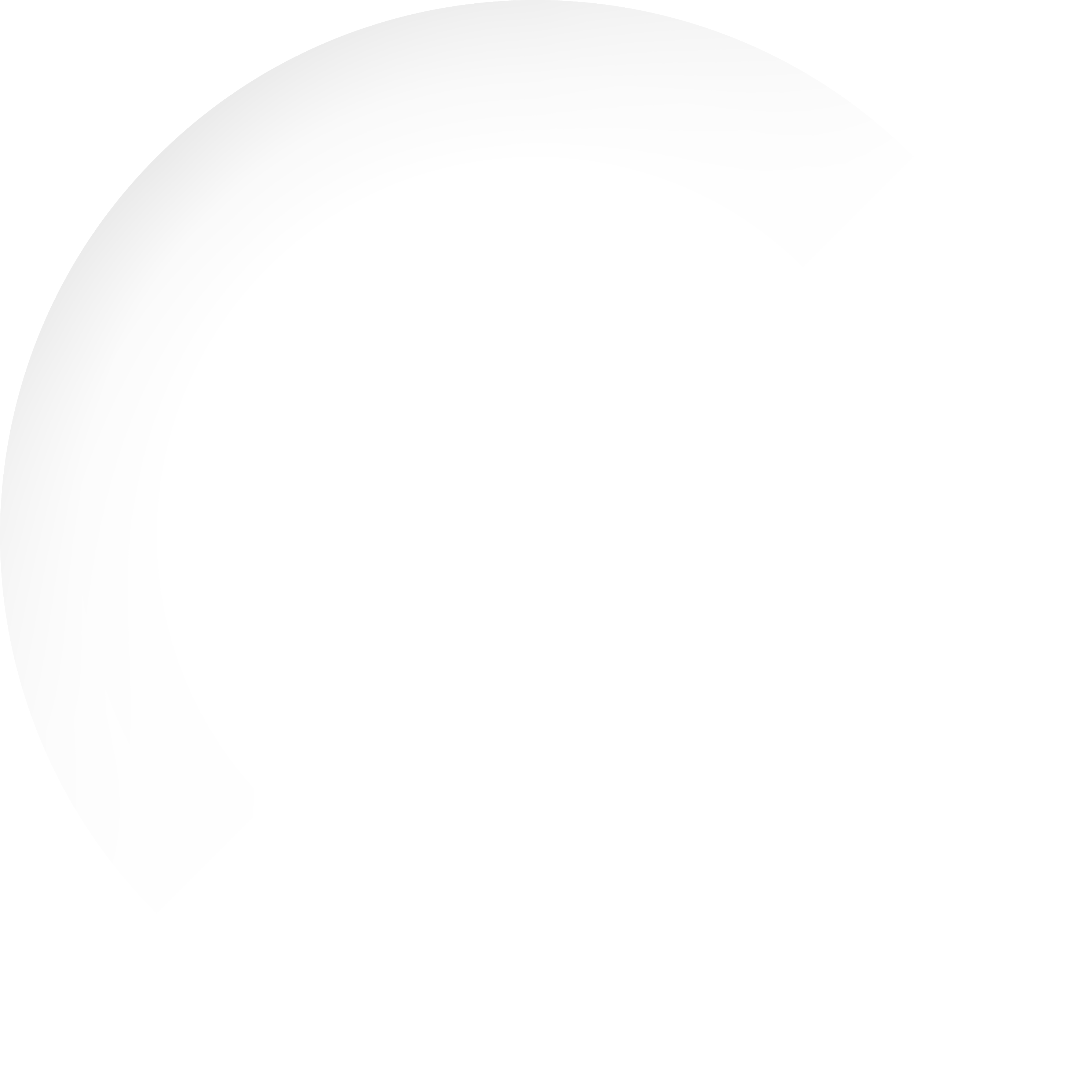 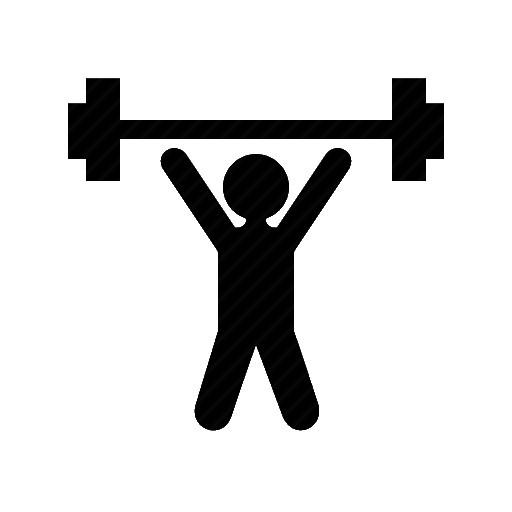 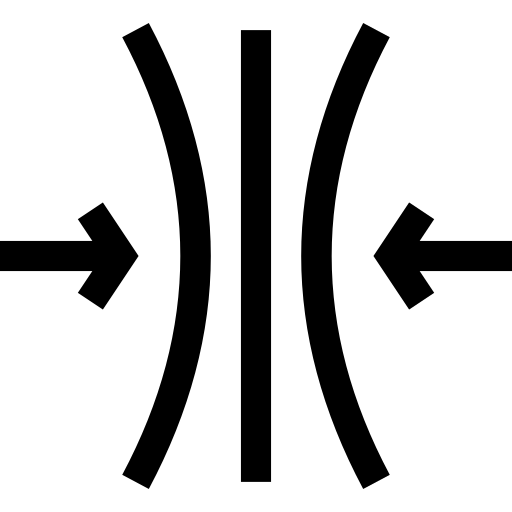 Zašto je 
pozitivno 
radno okruženje 
važno?
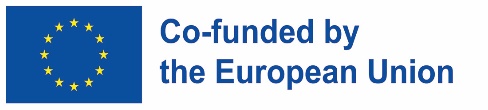 Podrška Europske komisije za izradu ove objave ne predstavlja odobrenje njenog sadržaja koji odražava stavove samih autora te se Komisija ne može smatrati odgovornom za bilo kakvu daljnju uporabu informacija sadržanih u ovoj objavi.
Osnove emocionalne inteligencije i pozitivnog radnog okruženjaKako su emocionalna inteligencija i pozitivno radno okruženje povezani?
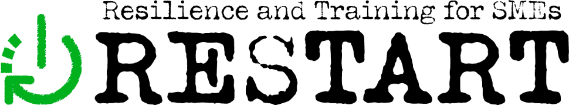 USPJEH
POVEZANOST
WIN-WIN SITUACIJA
Oboje je važno za osobni i profesionalni uspjeh
Emocionalna inteligencija je ključna komponenta pozitivnog radnog okruženja
Radno okruženje se može poboljšati razvijanjem vještina emocionalne inteligencije
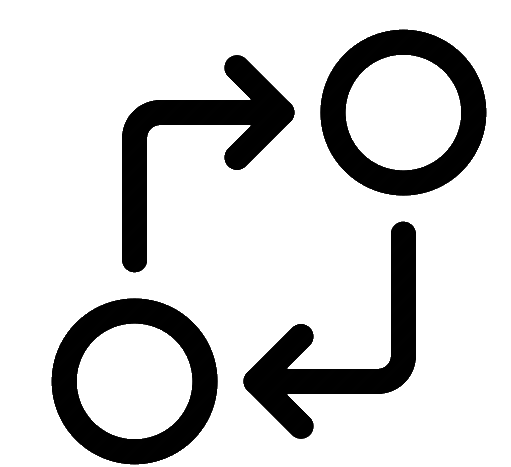 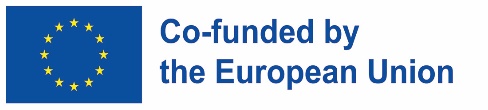 Podrška Europske komisije za izradu ove objave ne predstavlja odobrenje njenog sadržaja koji odražava stavove samih autora te se Komisija ne može smatrati odgovornom za bilo kakvu daljnju uporabu informacija sadržanih u ovoj objavi.
Emocionalna inteligencija u poduzetništvuKako razviti emocionalnu inteligenciju?
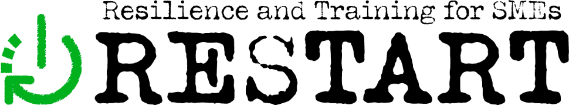 EMPATIJA
SVIJEST O SEBI
SAMOREGULACIJA
Vježbajte stavljanje u tuđu perspektivu i razumijevanje tuđe perspektive. To se može postići aktivnim slušanjem, postavljanjem pitanja i vođenjem aktivnih razgovora.
Shvatite vlastite emocije, okidače i ponašanja. Vodite dnevnik ili vježbajte tehnike poboljšanja samosvijesti.
Shvatite što vas pokreće i postavite ciljeve koji su u skladu s vašim vrijednostima i strastima. Koristite pozitivan interni dijalog i vizualizaciju kako biste ostali motivirani.
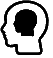 A
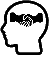 C
B
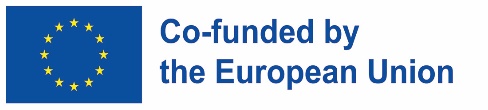 Podrška Europske komisije za izradu ove objave ne predstavlja odobrenje njenog sadržaja koji odražava stavove samih autora te se Komisija ne može smatrati odgovornom za bilo kakvu daljnju uporabu informacija sadržanih u ovoj objavi.
Emocionalna inteligencija u poduzetništvuKako razviti emocionalnu inteligenciju?
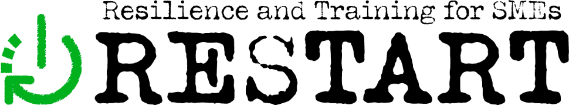 SOCIJALNE VJEŠTINE
MOTIVACIJA
VJEŽBAJTE
Poboljšajte vještine komunikacije, suradnje i rješavanja sukoba. Pohađajte tečaj, radionicu ili samostalno vježbajte u osobnim i profesionalnim odnosima.
Shvatite što vas pokreće i postavite ciljeve koji su u skladu s vašim vrijednostima i strastima. Koristite pozitivan interni dijalog i vizualizaciju kako biste ostali motivirani.
Emocionalna inteligencija je vještina koja se s vremenom može razviti vježbom. Redovito promišljajte i radite na svojim vještinama emocionalne inteligencije i tražite povratne informacije.
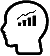 E
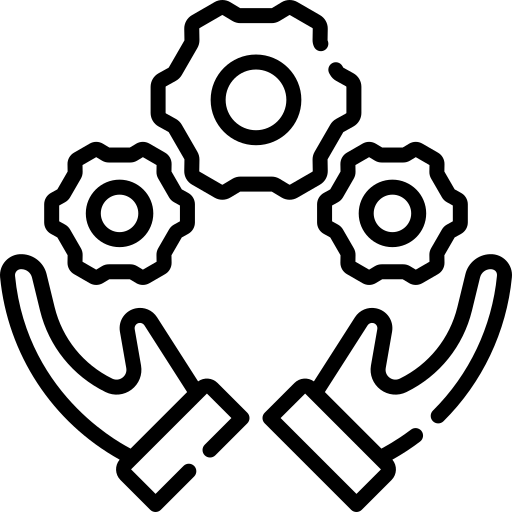 F
D
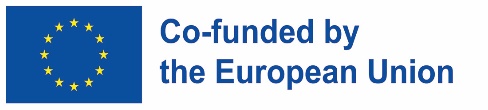 Podrška Europske komisije za izradu ove objave ne predstavlja odobrenje njenog sadržaja koji odražava stavove samih autora te se Komisija ne može smatrati odgovornom za bilo kakvu daljnju uporabu informacija sadržanih u ovoj objavi.
Emocionalna inteligencija u poduzetništvuPreporuke za poduzetnike
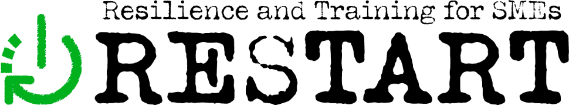 Razvijanje samosvijesti: Vlasnici MMSP trebaju odvojiti vrijeme za razumijevanje vlastitih emocija, okidača i ponašanja. To će im pomoći da donose bolje odluke i učinkovitije komuniciraju.
Vježbanje aktivnog slušanja: Vlasnici MMSP trebaju prakticirati aktivno slušanje svojih zaposlenika i klijenata. To će im pomoći da bolje razumiju tuđe perspektive i izgrade povjerenje.
Poticanje team building-a: Redovite team building aktivnosti mogu pomoći vlasnicima MMSP da poboljšaju svoje društvene vještine i izgrade pozitivnu radnu kulturu.
Promoviranje pozitivne radne kulture: Pozitivna radna kultura ključna je za emocionalno blagostanje. Vlasnici MMSP trebaju promovirati kulturu ljubaznosti, podrške i otvorene komunikacije.
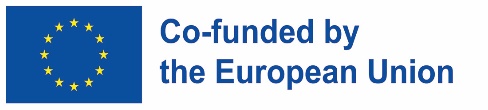 Podrška Europske komisije za izradu ove objave ne predstavlja odobrenje njenog sadržaja koji odražava stavove samih autora te se Komisija ne može smatrati odgovornom za bilo kakvu daljnju uporabu informacija sadržanih u ovoj objavi.
Emocionalna inteligencija za poduzetnikePreporuke za poduzetnike
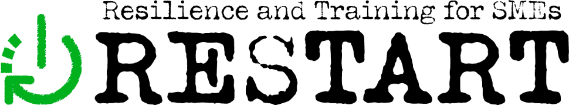 Postavljanje jasnih ciljeva: Vlasnici MMSP trebaju postaviti jasne i mjerljive ciljeve za sebe i svoje zaposlenike. To će im pomoći da ostanu motivirani i usredotočeni na ono što je važno.
Isticanje važnost brige o sebi: Vlasnici MMSP često imaju puno odgovornosti i izloženi su visokoj razini stresa. Vlasnici MMSP trebaju dati prioritet brizi o sebi i pobrinuti se da brinu o svom fizičkom, emocionalnom i mentalnom zdravlju.
Educiranje: Vlasnici MMSP trebali bi sudjelovati i poticati zaposlenike da sudjeluj u osposobljavanju o emocionalnoj inteligenciji i pozitivnom radnom okruženju kako bi razvili ove važne vještine.
Poticanje povratnih informacija: Vlasnici MMSP trebaju tražiti povratne informacije od svojih zaposlenika i klijenata, a također i davati povratne informacije na konstruktivan način.
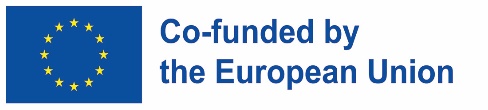 Podrška Europske komisije za izradu ove objave ne predstavlja odobrenje njenog sadržaja koji odražava stavove samih autora te se Komisija ne može smatrati odgovornom za bilo kakvu daljnju uporabu informacija sadržanih u ovoj objavi.
Pozitivno radno okruženjeKako poboljšati radno okruženje u poduzeću?
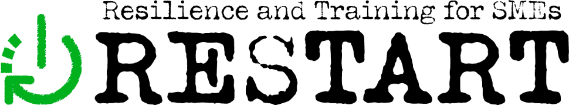 POTIČITE ZDRAVU RAVNOTEŽU POSLOVNOG I PRIVATNOG ŽIVOTA
NJEGUJTE POZITIVNU RADNU KULTURU
POTIČITE TJELESNU AKTIVNOST
PRUŽITE PODRŠKU ZA MENTALNO ZDRAVLJE
Stvorite pozitivnu radnu kulturu koja promiče poštovanje, otvorenu komunikaciju i suradnju. To će doprinijeti osjećaju uvaženosti i cijenjenosti.
Potaknite zaposlenike da uključe tjelesnu aktivnost u svoju dnevnu rutinu npr. osiguranjem članstva u teretani, poticanjem šetnji tijekom sastanaka ili pružanjem uvjeta za bavljenje sportom.
Potaknite zaposlenike da uzimaju redovite pauze, odlaze s posla na vrijeme i ne razmišljaju o poslu izvan radnog vremena. To će doprinijeti smanjenju stresa i poboljšanju opće dobrobiti.
Omogućite pristup resursima za održavanje mentalnog zdravlja. To će pomoći zaposlenicima koji su možda pod stresom, tjeskobni ili depresivni.
01
03
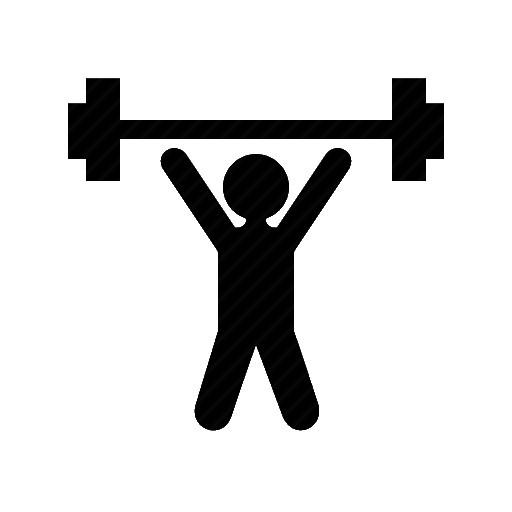 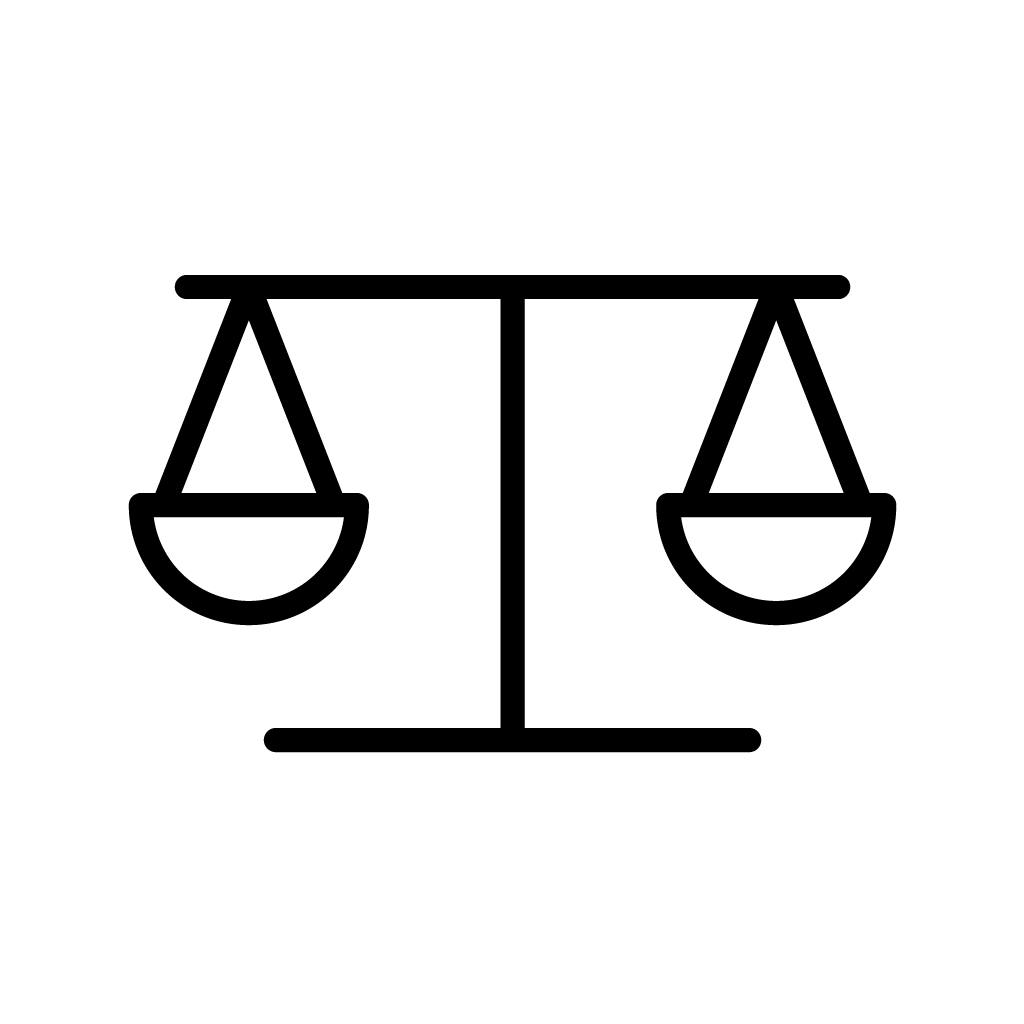 02
04
The European Commission's support for the production of this publication does not constitute an endorsement of the contents, which reflect the views only of the authors, and the Commission cannot be held responsible for any use which may be made of the information contained therein.
Pozitivno radno okruženjeKako poboljšati radno okruženje u poduzeću?
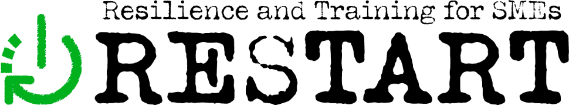 POTIČITE SVJESNOST
POTIČITE DAVANJE POVRATNIH INFORMACIJA
PRUŽITE MOGUĆNOSTI ZA RAST I RAZVOJ
POTIČITE DRUŠTVENO POVEZIVANJE
Potaknite zaposlenike na izgradnju društvenih veza sa svojim kolegama npr. organizacijom team building aktivnosti, poticanjem zaposlenika na zajedničke obroke ili sudjelovanjem na događajima izvan radnog vremena.
Pružite zaposlenicima prilike za stjecanje novih vještina i prihvaćanje novih izazova. To će im pomoći da se osjećaju angažirano i motivirano, što će poboljšati opću dobrobit.
Potaknite zaposlenike da prakticiraju tehnike svjesnosti kao što su meditacija ili joga. To će im pomoći da ostanu usredotočeni i smanje stres.
Potaknite zaposlenike da daju i primaju povratne informacije na konstruktivan način. To će doprinijeti njihovom osjećaju uvaženosti i cijenjenosti.
05
07
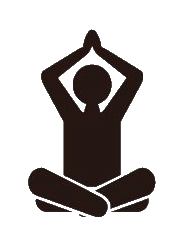 06
08
Podrška Europske komisije za izradu ove objave ne predstavlja odobrenje njenog sadržaja koji odražava stavove samih autora te se Komisija ne može smatrati odgovornom za bilo kakvu daljnju uporabu informacija sadržanih u ovoj objavi.
Pozitivno radno okruženjePreporuke za poduzetnike
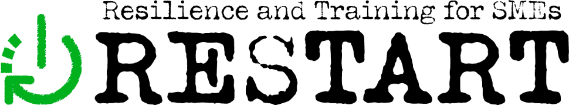 Promovirajte zdravu ravnotežu između poslovnog i privatnog života poticanjem zaposlenika na redovite pauze i odvajanje od posla izvan radnog vremena.
Potaknite tjelesnu aktivnost zaposlenika osiguravanjem uvjeta za vježbanje npr. članstvom u teretani ili grupnim satovima fitnesa.
Pružite podršku mentalnom zdravlju nudeći programe pomoći zaposlenicima, savjetovanje ili pristup terapeutu.
Njegujte pozitivnu radnu kulturu poticanjem otvorene komunikacije, priznavanjem postignuća zaposlenika i promicanjem osjećaja zajedništva među članovima tima.
Potaknite samosvjesnost osiguravanjem uvjeta za meditaciju ili jogu i promicanjem tehnika za smanjenje stresa kao što su vježbe dubokog disanja.
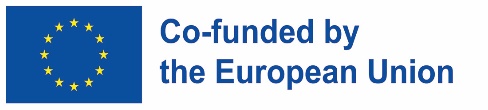 Podrška Europske komisije za izradu ove objave ne predstavlja odobrenje njenog sadržaja koji odražava stavove samih autora te se Komisija ne može smatrati odgovornom za bilo kakvu daljnju uporabu informacija sadržanih u ovoj objavi.
Pozitivno radno okruženjePreporuke za poduzetnike
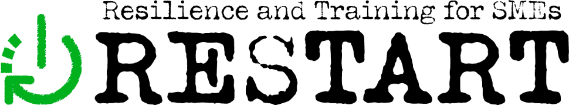 Pružite prilike za rast i razvoj nudeći programe obuke, mentorstva ili financiranjem školarina.
Potaknite razvijanje društvenih veza organiziranjem team building aktivnosti, poticanjem zaposlenika na sklapanje prijateljstava i promicanjem osjećaja pripadnosti timu.
Potaknite davanje povratnih informacija stvaranjem sustava putem kojeg zaposlenici daju anonimne povratne informacije i postupaju prema prijedlozima za poboljšanje.
Prioritizirajte sigurnost tako što ćete osigurati da na radnom mjestu nema opasnosti i promovirajte sigurne radne prakse među zaposlenicima.
Potaknite zdrave navike npr. pružanjem mogućnosti zdrave prehrane, promicanjem redovitih zdravstvenih pregleda i poticanjem zaposlenika da dovoljno spavaju i održavaju zdravu prehranu.
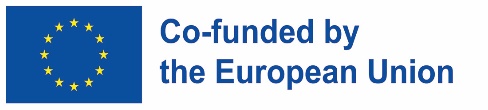 Podrška Europske komisije za izradu ove objave ne predstavlja odobrenje njenog sadržaja koji odražava stavove samih autora te se Komisija ne može smatrati odgovornom za bilo kakvu daljnju uporabu informacija sadržanih u ovoj objavi.
Sažetak
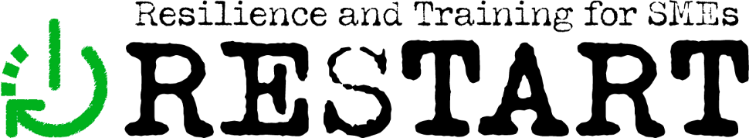 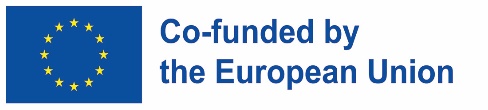 Podrška Europske komisije za izradu ove objave ne predstavlja odobrenje njenog sadržaja koji odražava stavove samih autora te se Komisija ne može smatrati odgovornom za bilo kakvu daljnju uporabu informacija sadržanih u ovoj objavi.
Pitanja za procjenu znanja
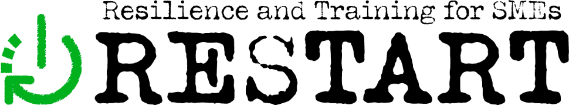 Podrška Europske komisije za izradu ove objave ne predstavlja odobrenje njenog sadržaja koji odražava stavove samih autora te se Komisija ne može smatrati odgovornom za bilo kakvu daljnju uporabu informacija sadržanih u ovoj objavi.
Pitanja za procjenu znanja: odgovori
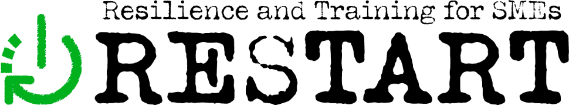 Podrška Europske komisije za izradu ove objave ne predstavlja odobrenje njenog sadržaja koji odražava stavove samih autora te se Komisija ne može smatrati odgovornom za bilo kakvu daljnju uporabu informacija sadržanih u ovoj objavi.
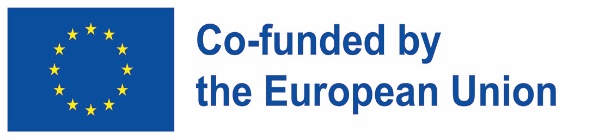 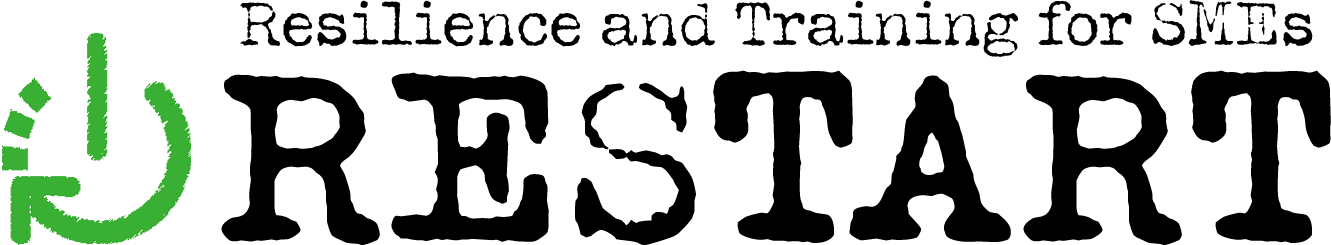 Podrška Europske komisije za izradu ove objave ne predstavlja odobrenje njenog sadržaja koji odražava stavove samih autora te se Komisija ne može smatrati odgovornom za bilo kakvu daljnju uporabu informacija sadržanih u ovoj objavi.
Hvala!
Nastavite se educirati na www.restartproject.eu.